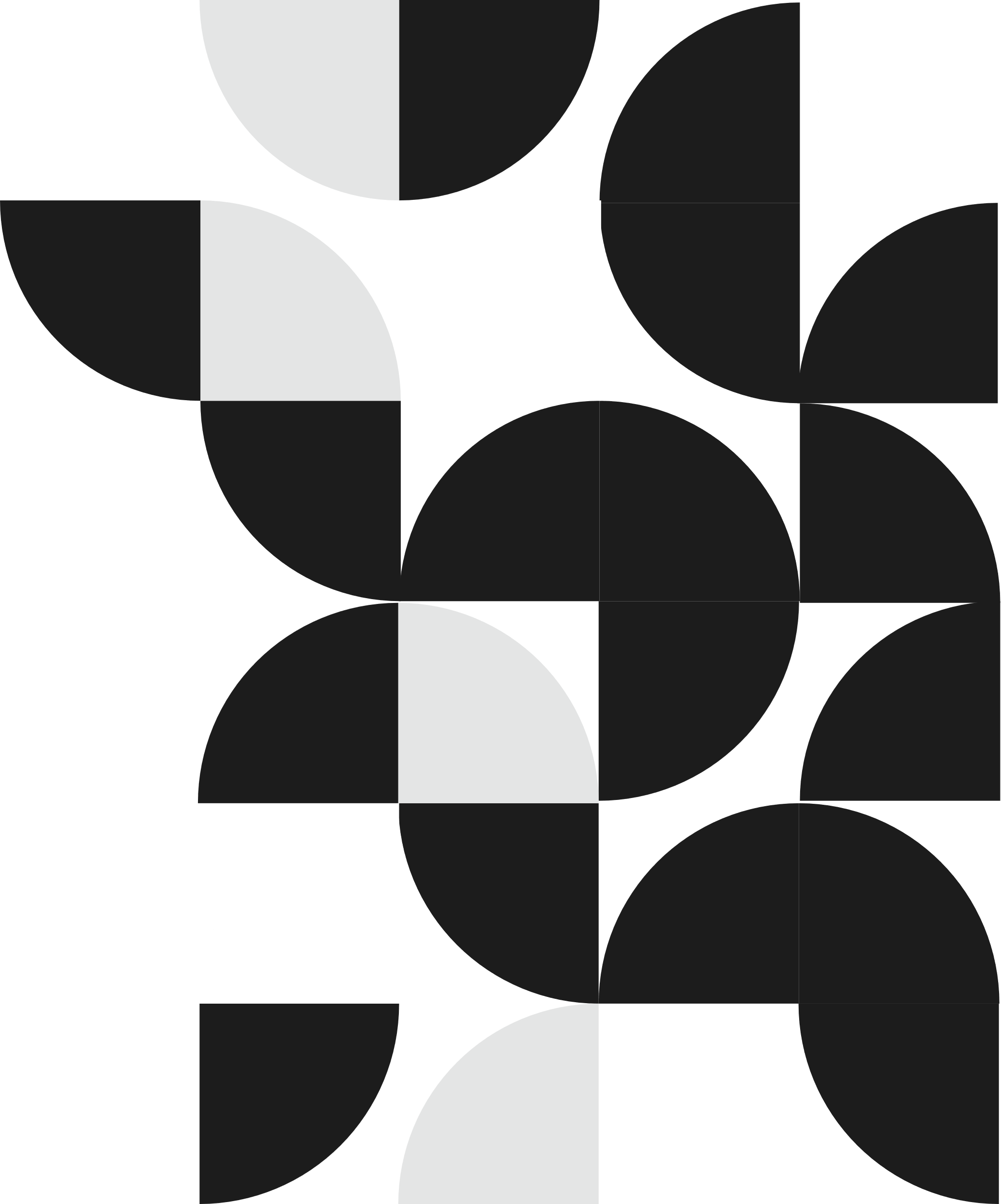 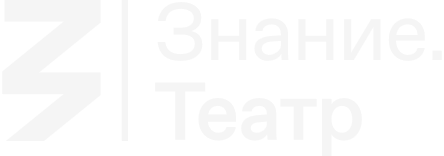 Всероссийская просветительская акция «Знание.Театр»
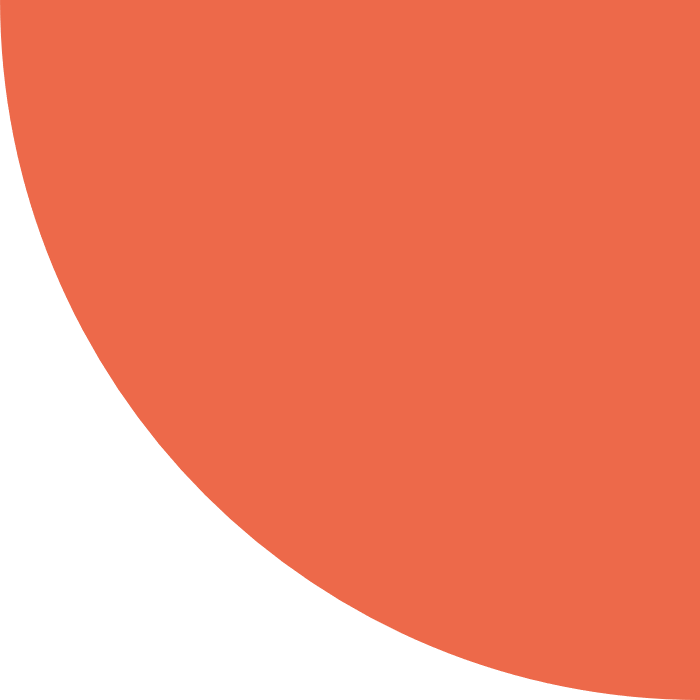 Тема лекции
ФИО лектора
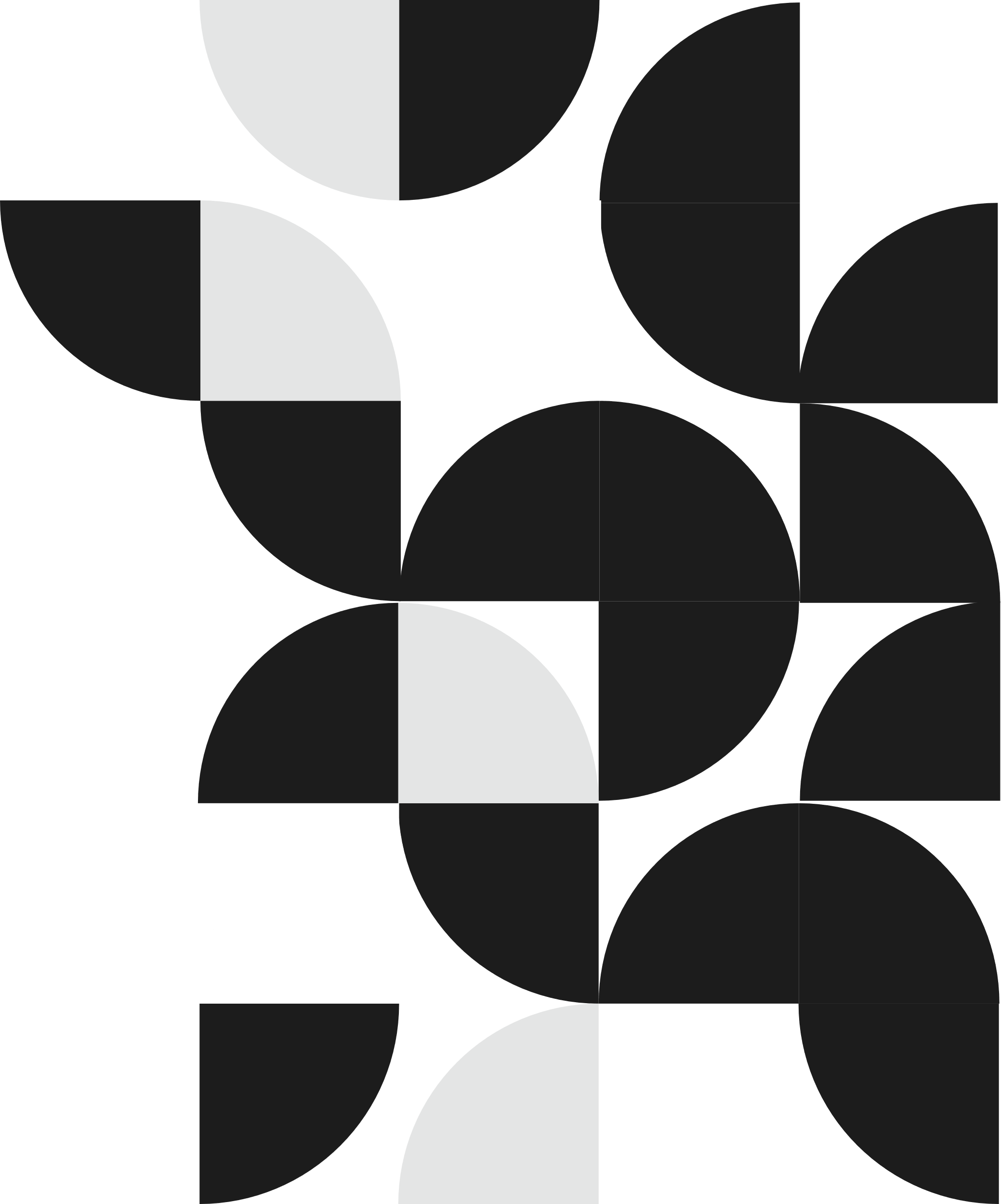 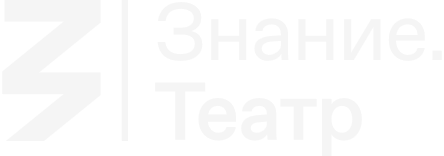 Заголовок
Основной текст
Дополнительно
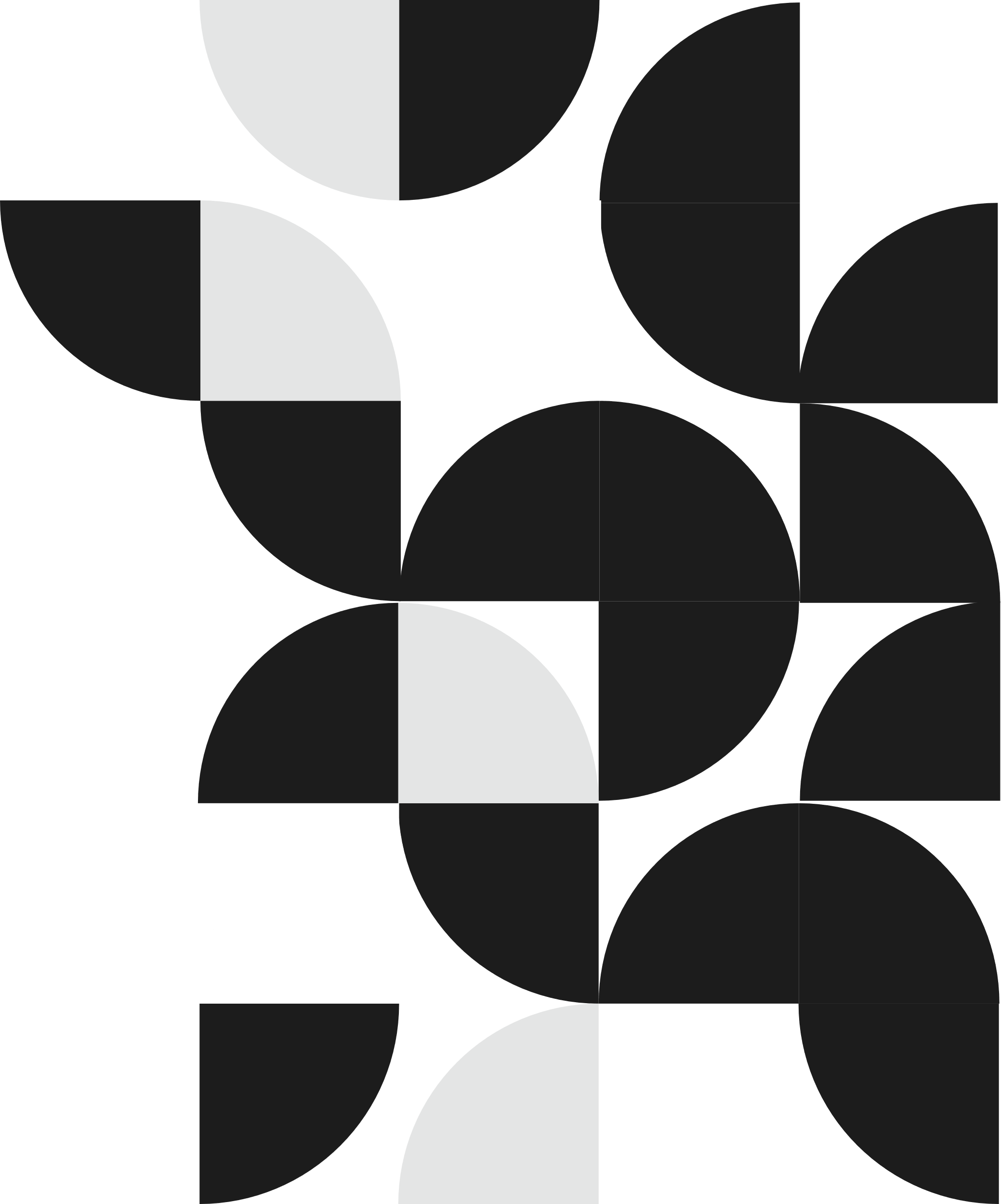 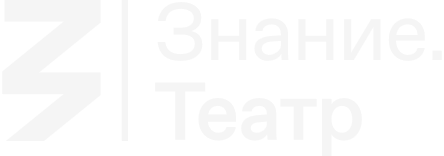 Заголовок
Основной текст
Дополнительно
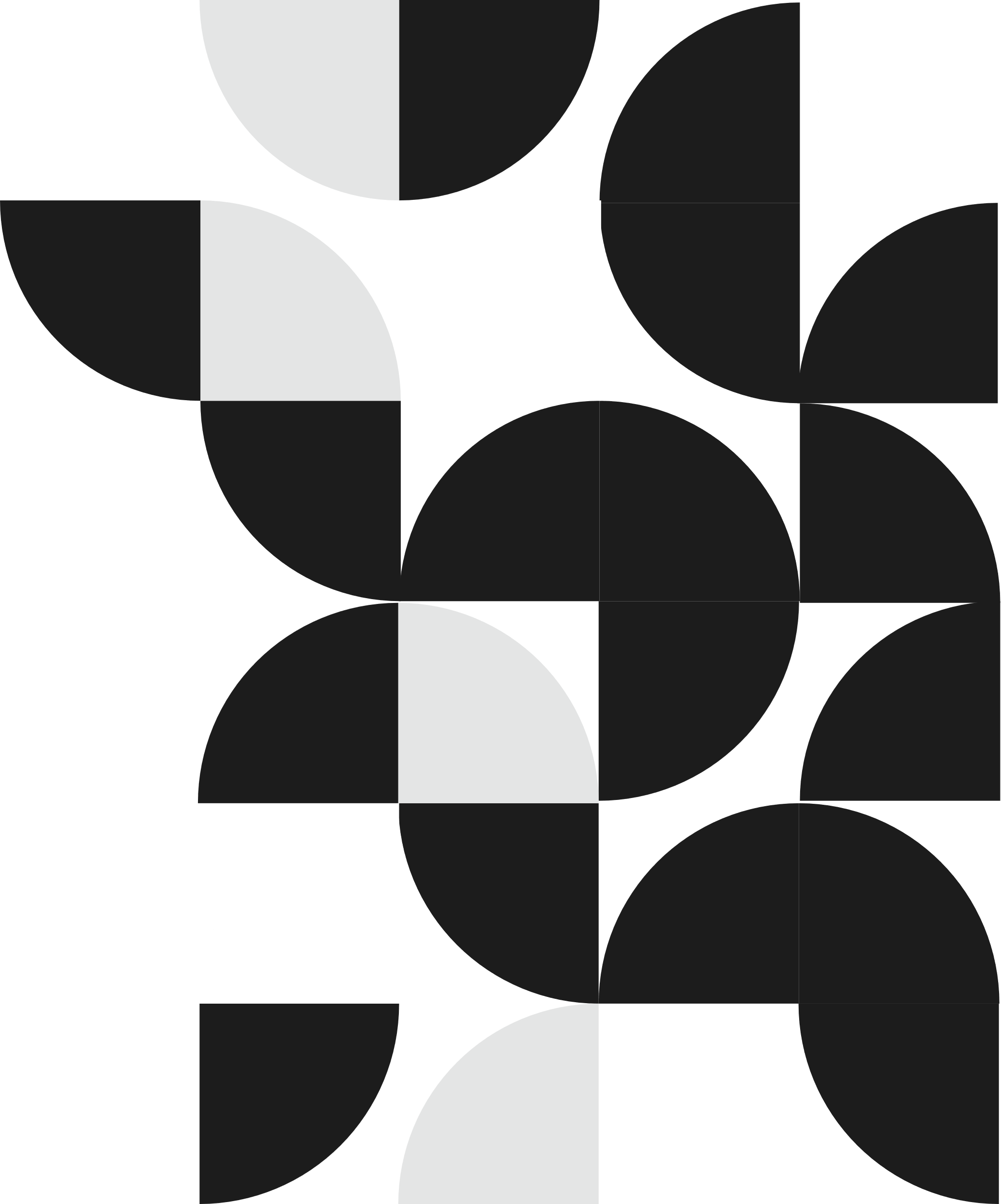 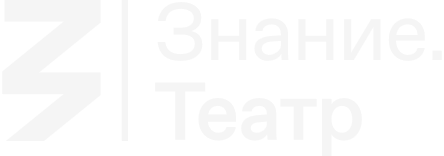 Заголовок
Основной текст
Дополнительно
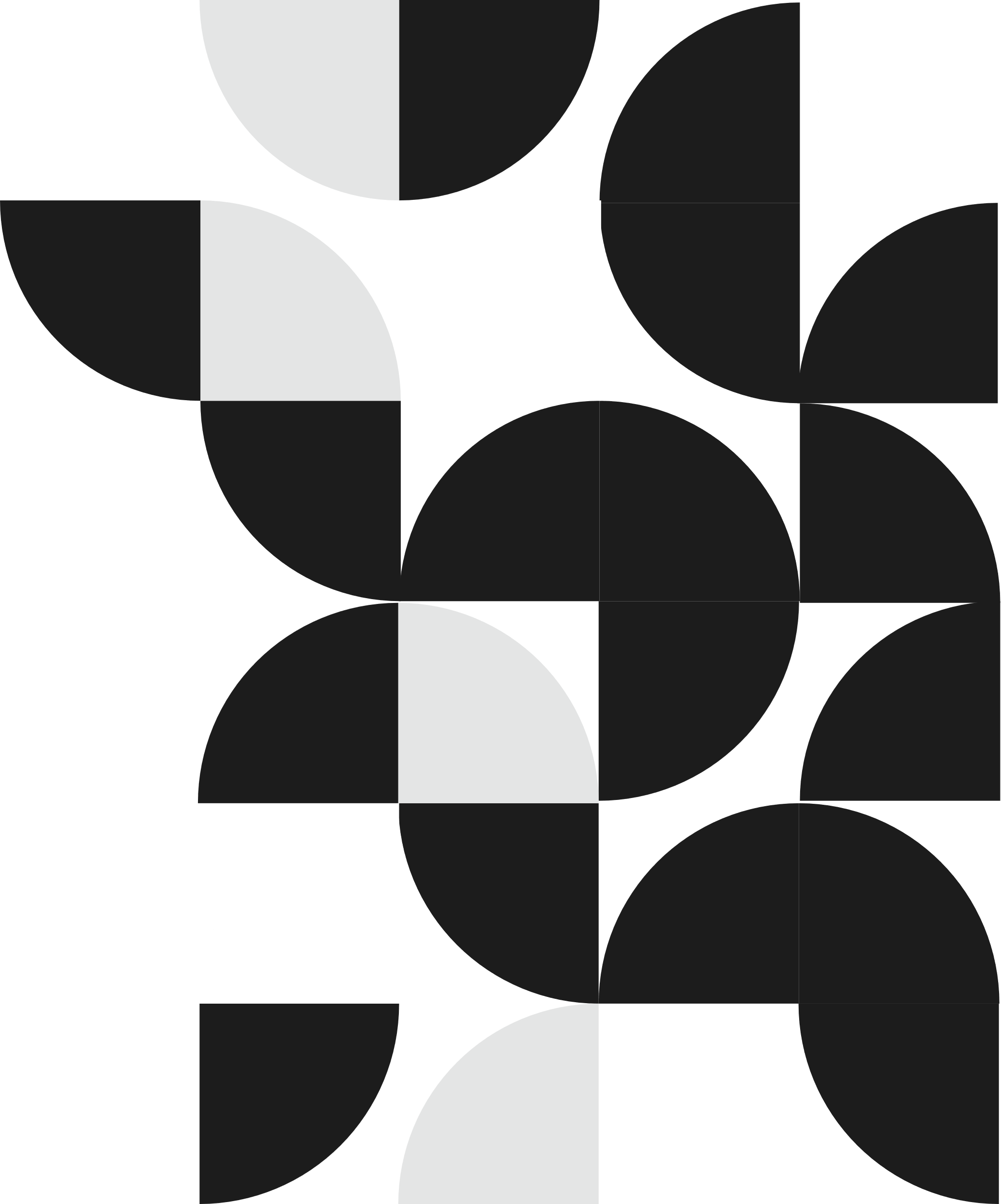 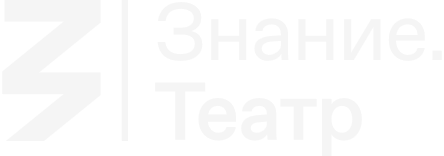 Заголовок
Основной текст
Дополнительно
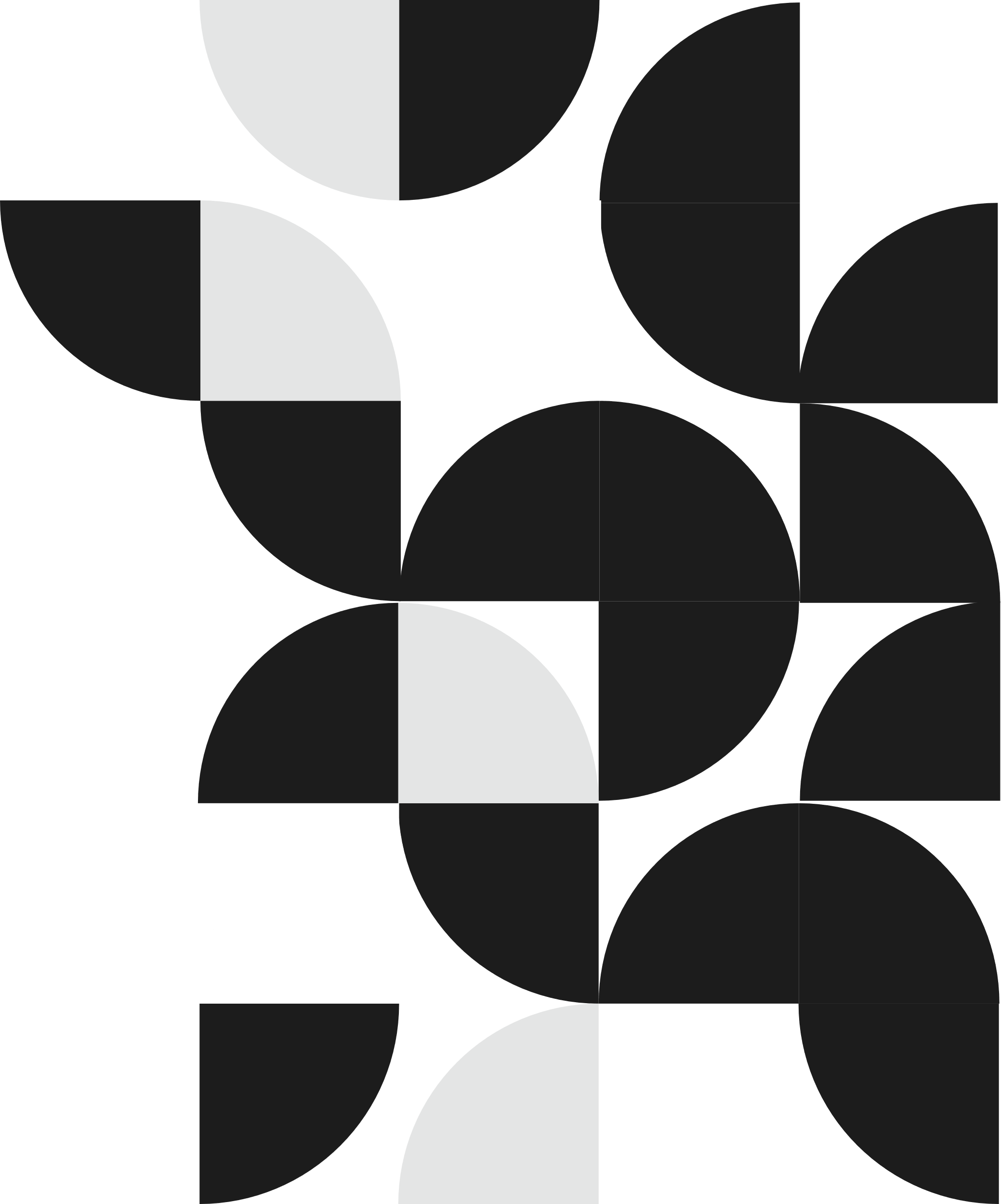 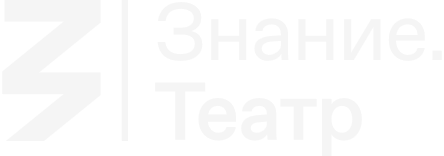 ФИО лектора: Иванов Иван Иванович
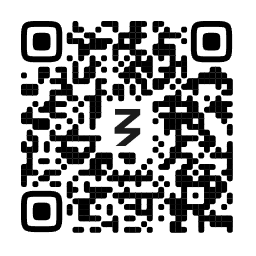 Подтверди свое участие по QR-коду, заполни форму обратной связи!